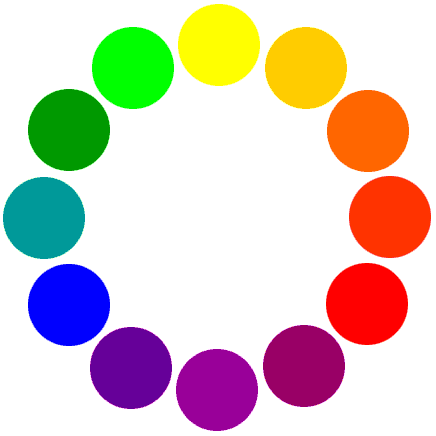 Color Psychology
RED
Excitement 
Strength
Passion
Speed
Danger
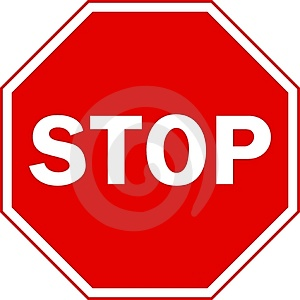 RED
Red also makes you hungry…
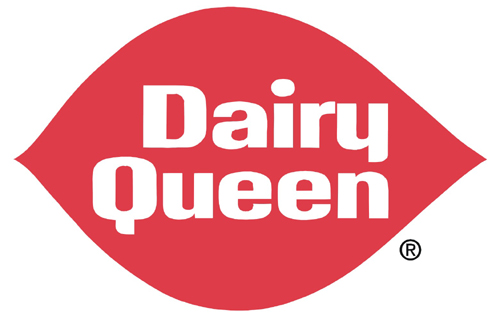 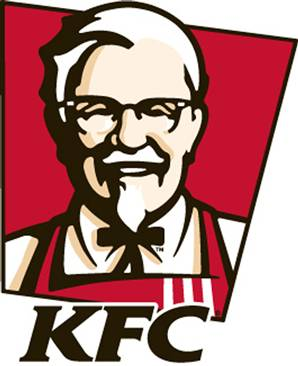 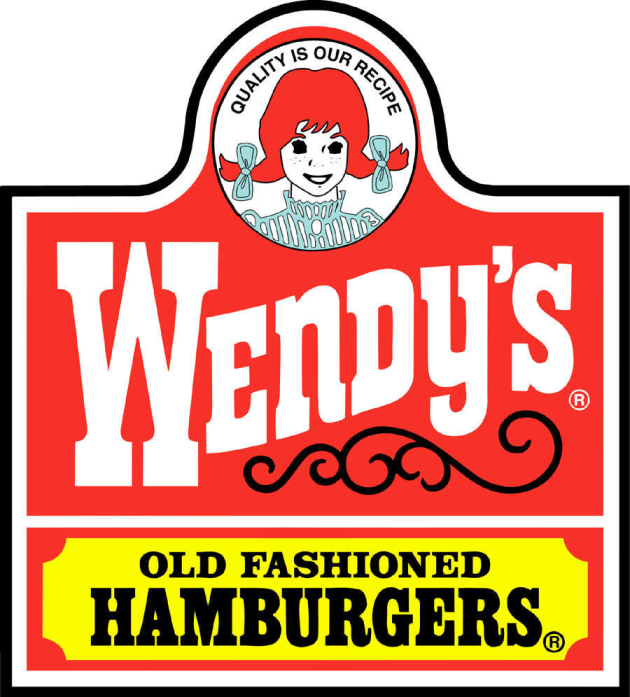 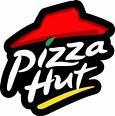 ORANGE
Playfulness 
Warmth
Vibrant
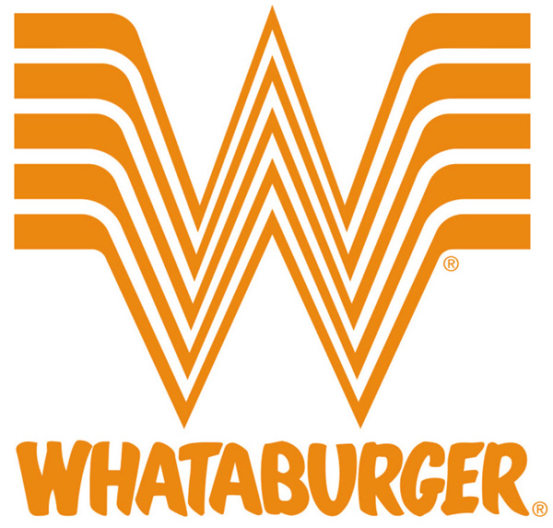 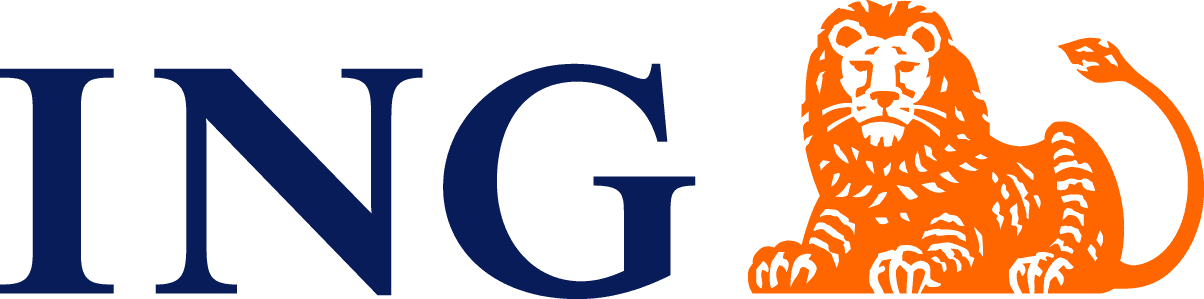 ORANGE
Orange also makes people want to hurry…
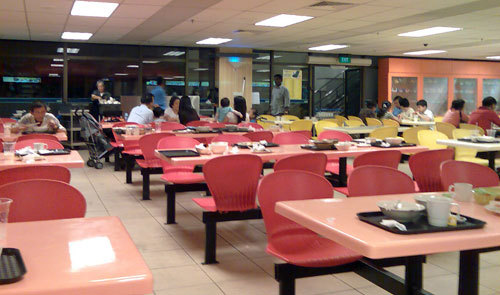 GOLD
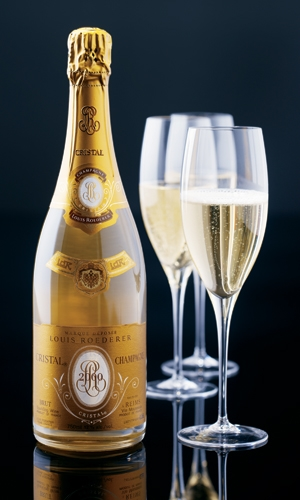 Prestige
Expensive
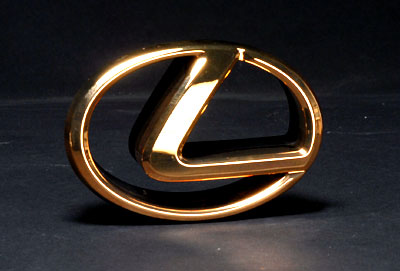 YELLOW
Warmth
Sunshine
Cheer
Happiness
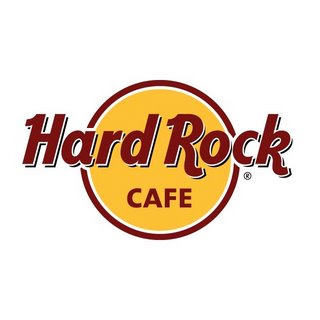 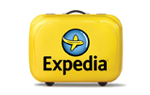 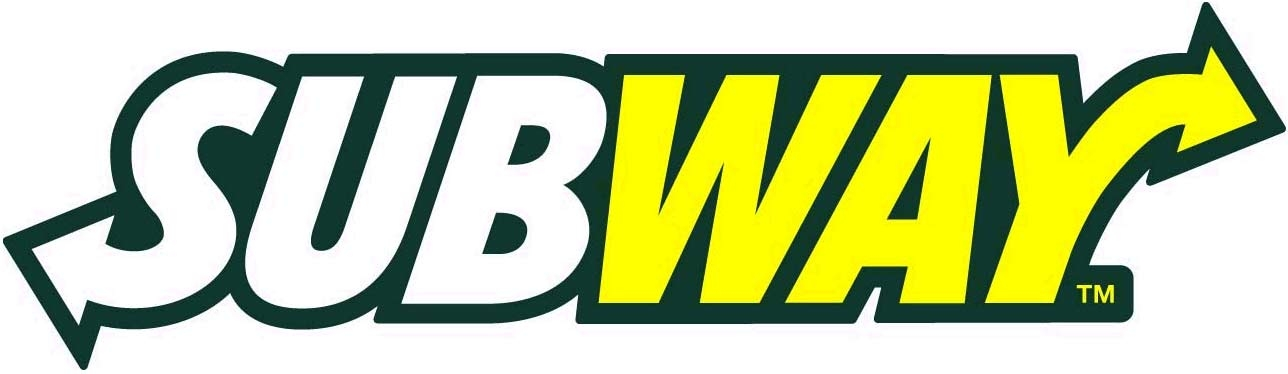 GREEN
Nature
Fresh
Cool
Growth
Abundance 
Health
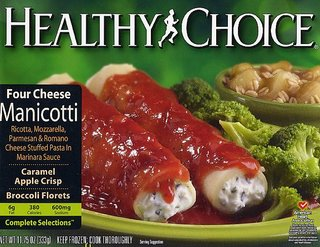 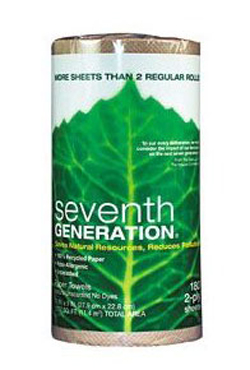 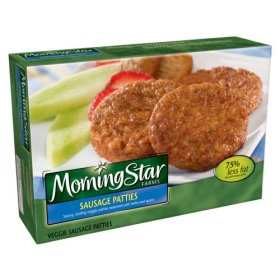 BLUE
Trust
Reliability
Belonging
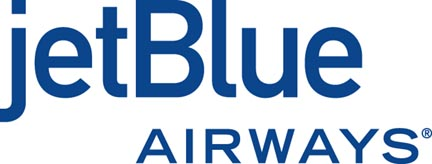 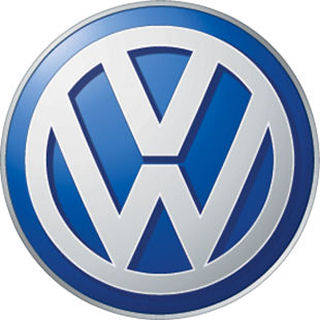 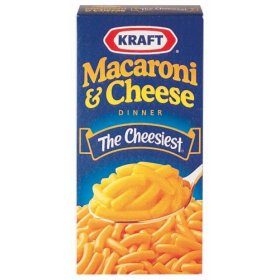 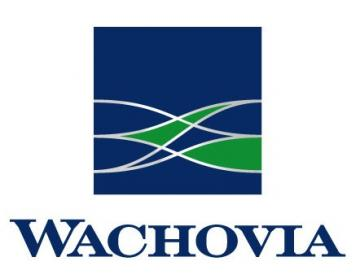 PURPLE
Royal
Spirituality
Dignity
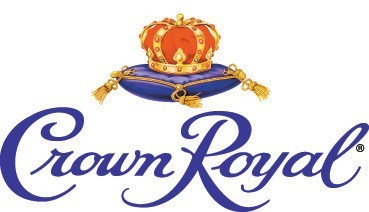 PINK
Soft
Sweet
Nurture
Security
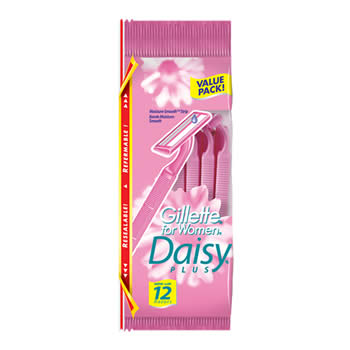 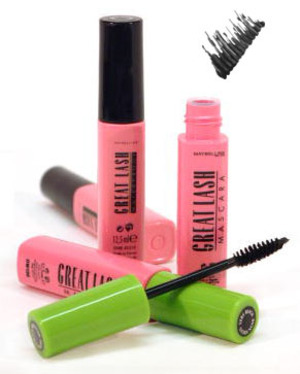 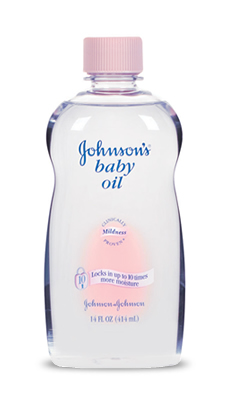 WHITE
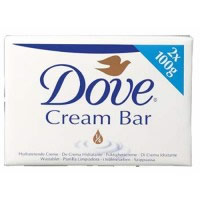 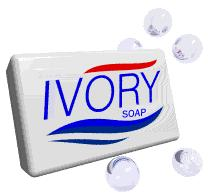 Pure
Clean
Youthful
Mild
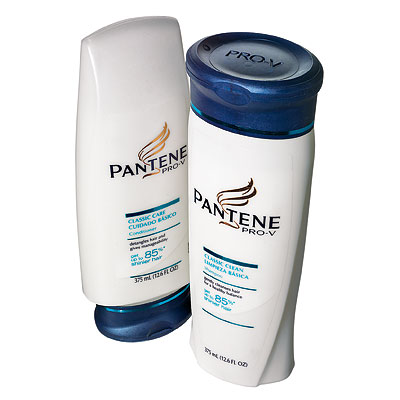 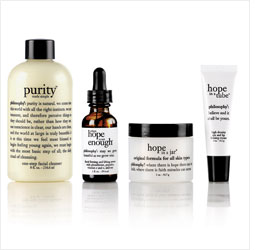 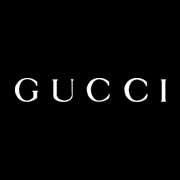 BLACK
Sophisticated
Elegant
Seductive
Mystery
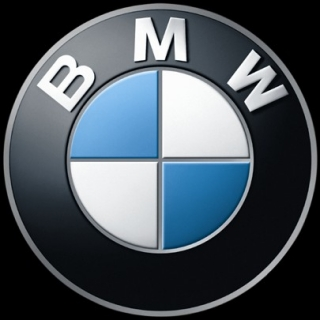 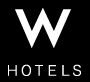 SILVER
Prestige
Cold
Scientific
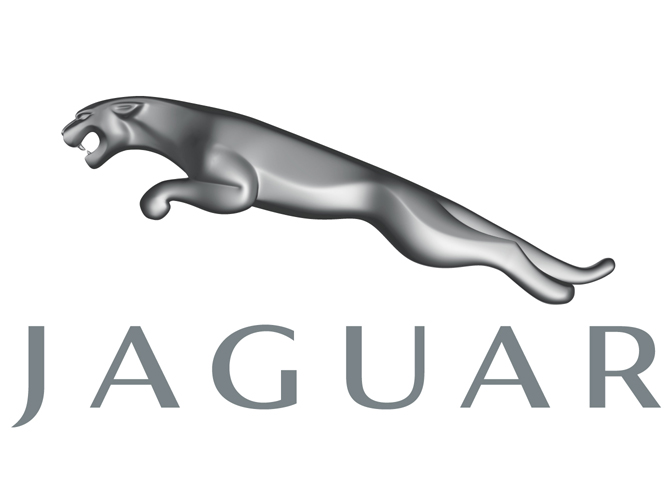 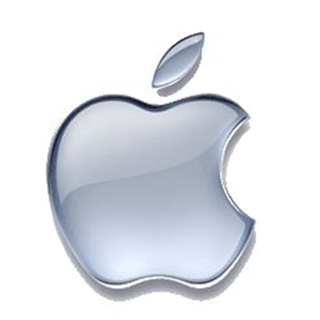 Color & Marketing
85% of shoppers place color as a primary reason for why they buy a particular product
Color increases brand recognition by 80%
Men and women have different favorites in terms of color (ex. 57% of men say blue; 35% of women say blue)
Most people associate color with price (orange and yellow are cheap; black and navy are expensive)

SOURCE: http://www.quicksprout.com/the-complete-guide-to-understand-customer-psychology-chapter-4/#.
Cross-cultural Colors
http://www.quicksprout.com/the-complete-guide-to-understand-customer-psychology-chapter-4/